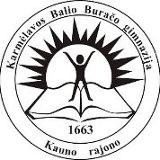 Veiklos kokybės įsivertinimo 2017 m. ataskaita
Karmėlavos Balio Buračo gimnazija
Sandra Janušonienė
2017-11-22
Veiklos kokybės įsivertinimo organizavimo planas 2017 m.
POKYČIŲ APŽVALGA
2000
1.
Ugdymo 
turinys
2.
Mokymosi 
pasiekimai
3.
Mokymasis
 ir 
ugdymas
4.
Pagalba 
moksleiviams
5.
Etosas
6.
Ištekliai
7.
Valdymas 
ir 
kokybės 
garantavimas
4.
Pagalba 
mokiniui
5.
Mokyklos 
strateginis 
valdymas
3.
Pasiekimai
1.
Mokyklos 
kultūra
2.
Ugdymas 
ir 
mokymasis
2007
2009
4
Kodėl vėl?.. Mokymosi kaitos prognozės
Šaltinis: Redecker Ch. ir kt. (2011). The Future of Learning: Preparing for Change. Luxembourg: Publications Office of the European Union
Nauji mokytojų 
gebėjimai
Nauji mokinių mokymosi
 būdai
Iniciatyvumas ir lankstumas Atsakingumas 
Ryžtas rizikuoti, kūrybiškumas
Suasmenintas ir tikslingas
Aktyvus ir konstruktyvus
Motyvuojantis ir įtraukiantis
Orientacija
 į mokinį
Suasmeni-
nimas
Asmeninės savybės
Partneriškas
Dalinantis ir bendradarbiaujant
Bendruomenėse
Komandinis darbas
Tinkliniai ryšiai Bendradarbiavimas Empatija
Mokymosi socialumas
Bendradar-
biavimas
Socialiniai įgūdžiai
Mokymasis visur ir visada
Iš įvairių šaltinių  
Virtualaus ir realaus susiliejimas
Gebėjimai valdyti procesą, organizuoti Metakognityviniai gebėjimai
Nesėkmių įveikimas
Mokymasis kaip gyvenimo būdas
Neforma-
lumas
Gebėjimas mokytis
Siūlomų patobulinimų esmė (Medžiaga iš L. Gudaitės seminaro 2016-10-13)
Siekiama:
atnaujinti, modernizuoti požiūrį į gerą ugdymą ir gerą mokyklos veiklą;
akcentuoti svarbiausius mokyklos veiklos aspektus ir pateikti nuoseklią, integralią juos grindžiančių vertybinių principų sistemą; 
skatinti įsivertinimą kaip kasdienę mokyklos bendruomenės praktiką (savistabą, refleksiją, dialogą);
stiprinti sistemingo įsivertinimo gebėjimus ir įrodymais grįstų sprendimų priėmimą.
2017 m.
Įsivertinimo sričių priežastiniai ryšiai
REZULTATAI
LYDERYSTĖ  IR ĮGALINANTI VADYBA
UGDYMAS(IS) 
IR MOKINIŲ 
PATIRTYS
MOKYKLOS KULTŪRA
UGDYMO APLINKOS
[Speaker Notes: Modelį sudaro keturios vertinimo sritys, susijusios priežastiniais ryšiais: Rezultatai, Ugdymas(is) ir mokinių patirtys, Ugdymo aplinkos, Lyderystė ir įgalinanti vadyba. Rodiklių sistemoje neišskirta dar viena ankstesnėms mokyklų įsivertinimo metodikoms įprasta sritis – Mokyklos kultūra – tačiau jos aspektai aprašyti kiekvienoje iš trijų rezultatus lemiančių sričių. Norint vertinti kultūrą atskirai, nesunku išrinkti tinkamus rodiklius ir susidaryti teminį rodiklių rinkinį.]
4.3. Asmeninis meistriškumas
1.1.Asmenybės branda
4.2. Mokymasis ir veikimas komandomis
1. Rezultatai
1.2.Pasiekimai ir     pažanga
4. Lyderystė ir 
vadyba
4.1. Veiklos planavimas ir organizavimas
2. Ugdymas(is) ir 
mokinių patirtys
2.1. Ugdymo planavimas
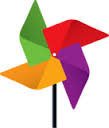 3. Ugdymo(si) aplinkos
2.2. Vadovavimas mokymuisi
3.2. Mokymasis be sienų
2.4. Vertinimas ugdant
2.3. Mokymosi patirtys
3.1. Įgalinanti mokytis fizinė aplinka
4 sritys, 11 temų, 25 rodikliai – 
67 raktiniai žodžiai ir jų paaiškinimai
Nauja medžiaga
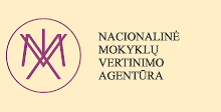 Nauji rodikliai ir jų aprašai
Rodiklių atitikmenys (nuo 2009 iki 2017 m.)
Laimos Gudaitės seminaro Kauno r. medžiaga (2016-10-13)
Padalomoji medžiaga mokykloms
Mokytojo TV „Kaip mokyklos įsivertina ir matuoja savo pažangą?“ (2017-11-14)
Kaip mokyklos gali panaudoti IQES? (2016 m.)
Straipsnis, kuriuo remiantis reikia aprašyti mokyklos pažangą
Nacionalinės mokyklų vertinimo agentūros ataskaita (2016 m.)
ITC Švietimo valdymo informacinėje sistemoje pateikiami duomenys
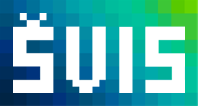 Ką naudojame iš IQES dažniausiai?
Dažniausiai naudojami BIBLIOTEKOS dokumentai, susiję su įsivertinimu (anketos, klausimynai, vertinimo instrumentai).
Rekomenduojame pasižiūrėti metodinės medžiagos apie grįžtamąjį ryšį, apie mokėjimą mokytis bei mokymąsi bendradarbiaujant (metodai). 
Taip pat vertinga medžiaga, skirta skaitymo strategijoms ugdyti įvairių dalykų pamokose.
https://iqesonline.lt/index.cfm?id=78061c04-441e-a138-8254-6c441f7f59b5
Vizualizacija idėjoms
Teksto analizė (vyresnės klasės)
Per TAMO vykdyta MOKYTOJŲ apklausa
Per TAMO dienyną vykdyta apklausa reikalinga norint pateikti anketą Nacionalinei mokyklų vertinimo agentūrai.
NMVA prašė nekeisti klausimų formuluočių. 
Išsamus jos pildymas vyks gruodžio mėnesį, tačiau kai kuriuos rezultatus galime paskelbti šiandien.
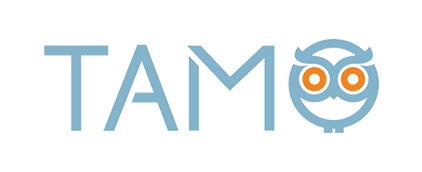 Mokytojų nuomone, stipriosios gimnazijos sritys yra ...
2.1.3. Orientavimasis į mokinių poreikius 
2.1. 2. Ugdymo planai ir tvarkaraščiai 
2.2.2. Ugdymo(si) organizavimas 
2.2.1. Mokymosi lūkesčiai ir mokinių skatinimas 
1.2.1. Mokinio pasiekimai ir pažanga 
3.1.1. Įranga ir priemonės
Mokytojų nuomone, tobulintinos gimnazijos sritys yra ...
3.1.2. Pastatas ir jo aplinka 
3.2.1. Mokymasis ne mokykloje 
2.4.2. Mokinių įsivertinimas 
4.2.2. Bendradarbiavimas su tėvais 
2.3.1. Mokymasis 
1.1.1. Asmenybės tapsmas
Pastaba
Pabrauktos tobulintinos Karmėlavos Balio Buračo gimnazijos sritys koreliuoja su NMVA nurodytomis probleminėmis sritimis visoje respublikoje.
NMVA ataskaitos duomenys (2016)
NMVA ataskaitos duomenys (2016)
2017 m. giluminiam tyrimui pasirinkti šie rodikliai
Dėkoju už darbą gimnazijos veiklos kokybės įsivertinimo grupės nariams ir kviečiu pristatyti savo tirtą rodiklį.
Apibendrinimas
Tobulintini aspektai, rekomendacijos
Rekomendacijos
Rekomendacijos
AUSTĖJA LANDSBERGIENĖ. KIEK (IR AR) TURI TĖVAI ĮSITRAUKTI Į VAIKO UGDYMO(SI) PROCESĄ?
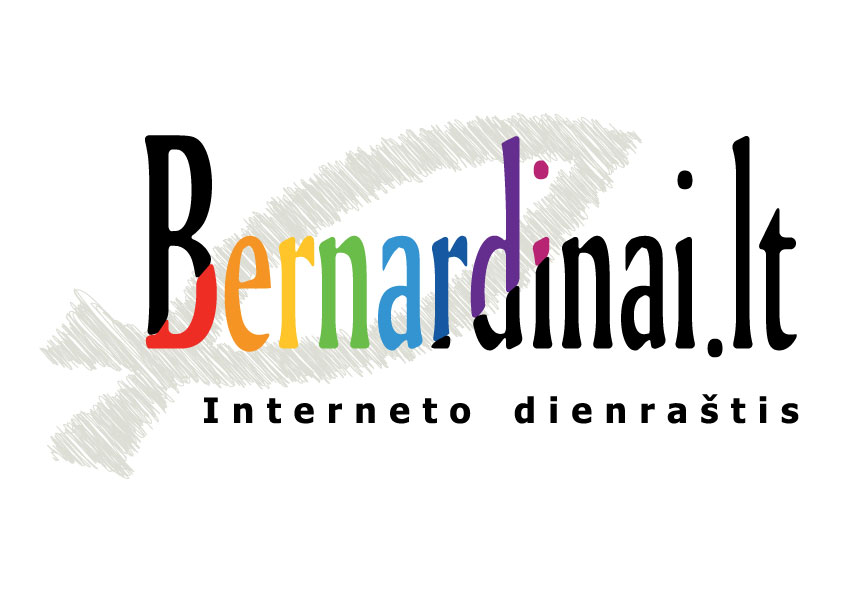 Straipsnio nuoroda

Mokslininkai jau sutaria, kad bene didžiausia valstybinio švietimo problema dažniausiai yra ne lėšų stygius, ne nekompetetingi pedagogai (nes jų nėra tiek daug), ne prasta vadyba, o menkas tėvų dalyvavimas ugdymo(si) procese.
AUSTĖJA LANDSBERGIENĖ. KIEK (IR AR) TURI TĖVAI ĮSITRAUKTI Į VAIKO UGDYMO(SI) PROCESĄ?
Kuo anksčiau tėvai įsitraukia į vaiko ugdymo(si) procesą, tuo geresnių rezultatų pasiekia vaikas;
Kuo veikla yra labiau susijusi su pačiu vaiku, tuo veiksmingesnis yra tėvų įsitraukimas. Pavyzdžiui, tai, kad jūs [tėvai] auklėtojai duodate pinigų priemonėms nupirkti, yra mažiausiai efektyvu. Vidutinis veiksmingumas yra tada, kai, pavyzdžiui, jūs siuvate rūbus vaikų Kalėdų renginiui kartu su vaiku išrinkdami medžiagą, apie tai kalbėdami ir pan. Jeigu ateinate paskaityti pasakos vaiko klasei, jeigu savanoriaujate vaiko mokykloje, yra veiksmingiausia.
Rekomendacijos
NMVA ataskaitos duomenys (2016)
Pamąstymai ...
Gal ne visus mūsų pagyrimus vaikai priima kaip pagyrimus.
„Dėmesio stokos“ karta? 
Ar galima vaiką girti žodžiu „šaunuolis“? 0.41 – 4.04 min.
Rekomendacijos
Dėkojame už dėmesį ir kantrybę!